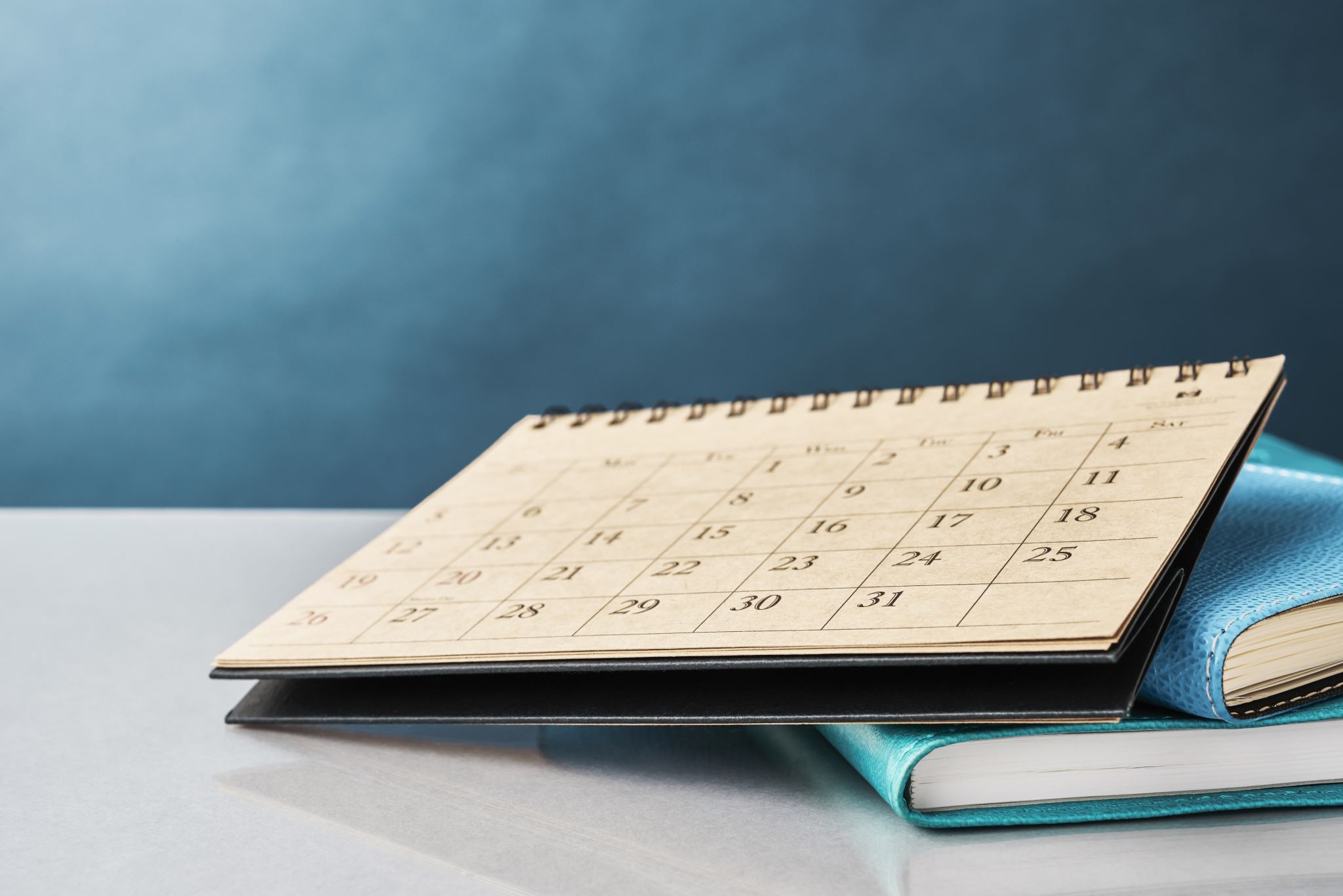 Book offres d’emploi 

2023
Eviden an Atos company
L’offre EVIDEN du Soldat Connecté
La solution Soldat Connecté de EVIDEN est un système innovant de communication LTE/4G basé sur un smartphone sécurisé. Elle permet d’assurer des échanges d’informations rapides entre les  acteurs au cours des opérations. 

Le dispositif est modulaire et flexible grâce notamment à ses multiples possibilités d’interconnections de « Bulles » 4G/LTE et de radios tactiques ainsi que ses objets connectés qui constituent un avantage décisif en situation de mobilité.

Initialement développée en France, en partenariat avec la DGA puis promus à l’international, la solution Soldat Connecté de EVIDEN poursuit son expansion au travers d’innovations continues:
Intégration d’une grande variété d’objets communicants, 
Enrichissement des configurations de déploiement,
Interface vers d’autres systèmes de commandement,
Adaptation vers de nouveaux clients, de nouveaux usages, comme la protection des frontières, des sites sensibles

Pour soutenir sa croissance, notamment sur les activités du Soldat Connecté, EVIDEN renforce ses équipes

Rejoignez une équipe dynamique, à l’esprit startup qui bénéficie des avantages d’un grand groupe international
Offres d’emploi Soldat Connecté
02
Développeur Android (F/H)
Développeur JAVA (F/H)
03
04
Chef de projet / Project Manager (F/H)
Product Owner / Responsable Fonctionnel (F/H)
05
06
Architecte Solution (F/H)
Administrateur Systèmes et Réseaux (F/H)
07
Intégrateur systèmes (F/H)
Développeur Android (F/H)
Mission
Rejoindre le projet SOLDAT CONNECTE, c’est participer à un projet innovant, au cœur de l’actualité et des nouvelles technologies mêlant réseau, radio, multimédia et IoT. C’est aussi rejoindre une équipe de passionnés dans un esprit start-up qui vous fera grandir et évoluer au sein de notre Groupe.

En tant que Développeur Android, vos principales missions consisteront à:
Réaliser la conception fonctionnelle et technique des applications
Effectuer, sur plateforme Android, le développement de   solutions sécurisées de communication et de géolocalisation ;
Effectuer les tests unitaires et d’intégration ;
Documenter le code, les tests et le suivi des corrections ; 
Analyser, évaluer et prendre en charge les demandes de modification ;
Apporter du support aux autres développeurs;
Participer au processus de capitalisation et d'amélioration continue;  
Développer en méthodologie Agile Scrum ou Less DevOps,

 Technologies : 
Vous maitrisez les technologies suivantes: Android, Java, voire Golang, Flutter ou Dart, Jenkins, Maven, TLS, VPN,

Profil recherché
De formation supérieure Bac+3 à Bac+5 Ecole d’ingénieur ou cursus universitaire spécialisée en développement, vous justifiez d'une expérience similaire réussie d’au moins 3 ans dans le développement d’applications mobiles.  
Vous avez le goût du challenge, et êtes reconnu pour votre esprit d'analyse.
Vous êtes passionné par les nouvelles technologies et particulièrement les technologies mobiles (Android)

Un niveau d’anglais professionnel est attendu, et vous êtes habilitable de type « secret ».

Pour nous rejoindre, rien de plus simple : préparez votre CV et postulez !
Contrat : CDI
Localisation : Toulouse

Ref : 475885
Postuler ici
Développeur JAVA F/H
Mission
Rejoindre le projet SOLDAT CONNECTE, c’est participer à un projet innovant, au cœur de l’actualité et des nouvelles technologies mêlant réseau, radio, multimédia et IoT. C’est aussi rejoindre une équipe de passionnés dans un esprit start-up qui vous fera grandir et évoluer au sein de notre Groupe.

En tant que Développeur JAVA, vos principales missions consisteront à:
Réaliser la conception fonctionnelle et technique des applications ;
Effectuer, en environnement Java, le développement de   solutions sécurisées de communication et de géolocalisation;
Effectuer les tests unitaires et d’intégration ;
Documenter le code, les tests et le suivi des corrections ;
Analyser et prendre en charge les demandes de modification ;
Apporter du support aux autres développeurs ;
Participer au processus de capitalisation et d'amélioration continue ;
Développer en méthodologie Agile Scrum ou Less DevOps,


Technologies : 
Vous maîtrisez les technologies suivantes : Java J2E ; SpringBoot ; Architecture Microservice ; Web Services ; Rest ; Maven ; Git ; Jenkins.  
Des connaissances en Docker / Kubernetes seraient un plus.

Profil recherché
De formation supérieure Bac+3 à Bac+5 Ecole d’ingénieur ou cursus universitaire spécialisée en développement, vous justifiez d'une expérience similaire réussie d’au moins 3 ans  dans le développement Java back-end dans des environnements complexes.
Vous avez le goût du challenge, et êtes reconnu pour votre esprit d'analyse.
Vous êtes passionné par les nouvelles technologies.

Un niveau d’anglais professionnel est attendu, et vous êtes habilitable de type « secret ».
  
 
Pour nous rejoindre, rien de plus simple : préparez votre CV et postulez !
Contrat : CDI
Localisation : Toulouse

Ref : 475886
Postuler ici
Chef de projet / Project Manager (F/H)
Mission
Rejoindre le projet SOLDAT CONNECTE, c’est participer à un projet innovant, au cœur de l’actualité et des nouvelles technologies mêlant réseau, radio, multimédia et IoT. C’est aussi rejoindre une équipe de passionnés dans un esprit start-up qui vous fera grandir et évoluer au sein de notre Groupe. En tant que Chef de Projet, vous êtes le garant de la livraison selon les spécifications dans les délais et au niveau de de qualité attendu.
Vos principales missions sont;

Cadrage projet : 
Consolider la stratégie de développement,
Rédiger les documents de cadrage projet (Plan projet, plan qualité, plan de gestion des risques),
Etablir le planning détaillé des développements du projet en cohérence avec le macro-planning contractuel,
Identifier et préparer les environnements de développement,
Gérer le dossier de définition de la solution et sa configuration.
Pilotage projet : 
Suivi des couts, du planning, des livrables, des risques ;
Suivi du cout de la solution en cohérence avec les objectifs ;
Interfacer les fournisseurs externes et les autres entités du groupe contributrices de la solution ;
Animer l’équipe de développement (env. 6 personnes) ;
Suivre la rédaction de la documentation technique ;
Gérer le maintien des environnements de développement et leurs évolutions ainsi que les inventaires des équipements ;
Contribuer à la réalisation des étapes MILSTD du projet.

Profil recherché
De profil Bac +5 de préférence en management de projets techniques, vous justifiez d'une expérience minimum de 5 ans dans la gestion de projets de développement technique impliquant des solutions complexes.

Un niveau d'anglais courant est indispensable dans un contexte international, et vous êtes habilitable de type « secret ».
 

Pour nous rejoindre, rien de plus simple : préparer votre CV et postulez !
Contrat : CDI
Localisation Toulouse
Télétravail possible 1 ou 2 jours maximum.
Ref : 463956
Postuler ici
Product Owner / Responsable Fonctionnel (Projet Défense) (F/H)
Mission
Rejoindre le projet SOLDAT CONNECTE, c’est participer à un projet innovant, au cœur de l’actualité et des nouvelles technologies mêlant réseau, radio, multimédia et IoT. C’est aussi rejoindre une équipe de passionnés dans un esprit start-up qui vous fera grandir et évoluer au sein de notre Groupe.
En tant que Responsable Fonctionnel, vous êtes en charge de la rationalisation et du formalisme des besoins et des usages du client. Vous animez la mise en œuvre de ce périmètre fonctionnel jusqu’aux étapes d’acceptance client, incluant les sessions de tests internes et de formation client
 
Cadrage et pilotage fonctionnel : 
Animer les réunions de recueil des besoins avec le client ;
Spécifier le périmètre fonctionnel selon les besoins et les usages du client au travers de la liste des exigences ;
Rédiger la documentation fonctionnelle (incluant spécifications fonctionnelles, matrice de conformité, concepts opérationnels, manuels utilisateur, administrateur et maintenance) ;
Préparer les étapes MILSTD pour la partie fonctionnelle ;
 
Cadrage et pilotage des Tests : 
Etablir la stratégie de tests fonctionnels ;
Rédiger le plan de test et piloter son exécution en y contribuant en cohérence avec les jalons contractuels ;
Recueillir et valider les preuves de tests fonctionnels ;
Supporter les développeurs sur les aspects fonctionnels ;
Définir et suivre la préparation des outils de test ;

Profil recherché
Diplômé(e) d’un bac+5 de formation supérieure en informatique, vous avez entre 2 et 5 ans d’expérience en tant que Product Owner sur des solutions techniques complexes. Vous disposez de bonnes capacités d’analyse et de synthèse, un très bon relationnel et une forte orientation client.
Un bon niveau d'anglais est requis, et vous devez êtes habilitable de type « secret ».
Pour nous rejoindre, rien de plus simple : préparer votre CV et postulez !
Contrat : CDI
Localisation : Toulouse
Télétravail possible à hauteur de 1 ou 2 jours maximum 
Ref : 463957
Postuler ici
Architecte Solution (F/H)
Mission
 
Rejoindre le projet SOLDAT CONNECTE, c’est participer à un projet innovant, au cœur de l’actualité et des nouvelles technologies mêlant réseau, radio, multimédia et IoT. C’est aussi rejoindre une équipe de passionnés dans un esprit start-up qui vous fera grandir et évoluer au sein de notre Groupe.
En tant qu' Architecte vous êtes garant de la mise en œuvre de l'architecture logicielle et de la performance

Vos principales missions :
Définir les principes d’architecture de la solution ;
Choisir les composants et technologies à mettre en œuvre ;
Contrôler la performance, et définir les moyens de mesure ;
Etablir le niveau de sécurité de la solution ;
Interfacer les autres entités du groupe et les équipes techniques du client (experts, administrateurs) ;
Contribuer à la résolution des éventuels problèmes techniques en appui à l’équipe de développement ;
Interfacer le CTO de la ligne de produit. 

 
Compétences techniques attendues :Applications Android (appel audio, vidéo, géolocalisation).
Applications serveur environnement basé sur des micro-services en conteneur (Kubernetes, docker), service REST, cluster MongoDB et principes de virtualisation

Profil recherché
Diplômé(e) d’un bac+5 de formation supérieure en informatique, vous avez 
une expérience similaire et significative idéalement dans le secteur de la défense. Vous disposez de bonnes capacités d’analyse, de synthèse et un bon niveau d'anglais pour échanger avec les clients et partenaires.
Vous êtes habilitable de type « secret ».

Pour nous rejoindre, rien de plus simple : préparer votre CV et postulez !
Contrat : CDI
Localisation : Toulouse
Télétravail possible 1 ou 2 jours maximum,.
Ref : 463960
Postulez ici
Administrateur Systèmes (F/H)
Mission
 
Rejoindre le projet SOLDAT CONNECTE, c’est participer à un projet innovant, au cœur de l’actualité et des nouvelles technologies mêlant réseau, radio, multimédia et IoT. C’est aussi rejoindre une équipe de passionnés dans un esprit start-up qui vous fera grandir et évoluer au sein de notre Groupe.
En tant qu’administrateur, vos missions seront les suivantes :
Participation à la définition des évolutions de l’infrastructure système et réseau ; 
Réalisation ou mise à jour des documents de configuration et paramétrage des matériels, notices d’exploitation, etc…
Configuration et paramétrage des équipements, en relation avec les autres équipes du projet ;
Support des équipes de développements et d’intégration pour les évolutions techniques et fonctionnelles ;
Mise en œuvre et suivi des environnements de développement, qualification et démo ;
Tests et session de débug réseau ;
Consolidation de la matrice de flux ;
Suivi des tickets d’incident techniques. (environ 4 par an) ;
Sécurité – durcissement des configurations, et suivi des patchs.
 
Environnement technique : Vsphere V7; linux redhat, Firewall Paloalto; switchs cisco; VPN, chiffreurs trustway, Kubernetes,VOIP

Profil recherché
Diplômé (e) de minimum BAC+4 Systèmes et Réseaux et vous disposez d’une expérience de 3 ans minimum dans un poste similaire.
Vous avez des connaissances sur les environnements Linux.
Vous êtes méthodique, rigoureux, dynamique, vous êtes doté de capacités d’écoute et avez le sens du service client.
Un niveau d'anglais courant serait un plus et vous êtes habilitables de type « secret ».

Des déplacements ponctuels sont à prévoir

Pour nous rejoindre, rien de plus simple : préparer votre CV et contactez-nous !
Contrat : CDI
Localisation : Toulouse
Télétravail possible 1 ou 2,5 jours maximum,.
Ref : 482303
Postulez ici
Intégrateur Systèmes (F/H)
Mission
 
Rejoindre le projet SOLDAT CONNECTE, c’est participer à un projet innovant, au cœur de l’actualité et des nouvelles technologies mêlant réseau, radio, multimédia et IoT. C’est aussi rejoindre une équipe de passionnés dans un esprit start-up qui vous fera grandir et évoluer au sein de notre Groupe.
En tant qu'Intégrateur(rice) expérimenté(e) vos principales missions seront les suivantes :
 
Préparation des environnements de développement et de test  
Déploiement des versions de solution selon les étapes d’intégration en laboratoire puis sur le terrain. 
Intégration, mise à jour des composants dans le système.
Participation aux tests avec les équipes fonctionnelles.       
Participation aux corrections des faits techniques., 
Réalisation des opérations liées à l'industrialisation et à l'automatisation.
 
Environnement technique :
GO, Java, K8S, ReactJS, Python, SprintBoot, Java, Javascript, Linux, shell, Docker
Technologies réseaux, stockage, norme, protocole
Virtualisation, réseaux, développement
Gestion de configuration logicielle, intégra

Profil recherché
De formation BAC +5 universitaires ou de type école d’ingénieurs, vous justifiez d’au minimum 3 ans d'expériences sur un projet d’intégration technique.
Vous disposez de compétences systèmes en Backend (Java) et Frontend (Android) et de bonnes connaissances en solution multi-applicatives et en technologies réseaux.
Vous avez le sens du service client, vous faites preuve de rigueur, et d'autonomie.
Votre niveau d'anglais vous permet de travailler dans un contexte international et vous êtes habilitable de type « secret ».

Pour nous rejoindre, rien de plus simple : préparer votre CV et postulez !
Contrat : CDI
Localisation : Toulouse
Télétravail possible 1 ou 2,5 jours maximum,.
Ref : 482749
Postulez ici
Témoignages
Alizée
Ingénieur en Développement, 3 ans d'ancienneté
Virginie
Directrice de Projet, 20 ans d’ancienneté
« Chez Atos depuis 2007, j’ai eu la chance de travailler sur différents projets pour les clients tels que France Telecom, le CNES, Airbus, Ministères de l’Intérieur et de la défense. Pendant ces années j’ai pu partager des succès et des challenges avec des collaborateurs qualifiés. J’ai aussi noué de belles relations collaboratives. 

J’ai travaillé essentiellement sur des projets au forfait avec le sentiment d’appartenance fort à ma société. J’ai évolué grâce à la communication avec mes managers et les parcours de formations. Les animations et les conditions CE en font une entreprise où il fait bon travailler.
Sur une solution ATOS de défense dans les technologies autour de la mobilité depuis 5 ans, je m’épanouis en tant que project manager avec des clients français et internationaux. Cette diversité offre une richesse culturelle et technologique impliquant des IOT et basée sur des infrastructures ambitieuses. Certains collaborateurs adorent les contacts clients et les rencontres à l’étranger.

Je suis fière de nos réalisations au quotidien.»
« J’ai débuté ma carrière d’ingénieure en développement au sein d’Atos en alternance. J'ai tout de suite été immergée dans un environnement professionnel stimulant où j'ai eu l'opportunité d'apprendre et de me développer à chaque étape de mon parcours. Cette expérience m’a permis de mettre en pratique mes connaissances en développement Android et Web sur des projets novateurs pour le Ministère de la Défense et pour des clients internationaux. Cela fait maintenant bientôt 4 ans que j’ai rejoint une équipe dynamique et qualifiée qui contribue activement à la conception de solutions et de fonctionnalités innovantes qui répondent aux besoins spécifiques de nos utilisateurs.

Notre environnement de travail est stimulant et motivant, favorisant l'épanouissement professionnel et la croissance personnelle. Je suis fière de faire partie d'une entreprise qui encourage l'innovation et qui offre des opportunités de croissance et d'apprentissage.»
Témoignages
Charlène
Product OWNER, 2 ans d’ancienneté
Audrey
Ingénieur Développeuse, 5 ans d’ancienneté
« J’ai intégré Atos, il y a 5 ans en tant qu’alternante ingénieur développeur (1 an) puis j’ai été embauché en CDI pour le même poste.
Depuis mon arrivée, je travaille sur des sujets de SIG*, traitement d’images et d’intégration de drones. 
J’ai acquis une large gamme de compétences en tant qu’ingénieur développeur : de la conception, en passant par l'analyse et la programmation. J’ai ainsi développé une capacité à évoluer dans des domaines complexes comme les systèmes d’information géographique, le traitement d’images et la mobilité. »
«J'ai débuté mon parcours professionnel au sein d'Atos il y a 4 ans, avec un stage puis une alternance dans le développement d’applications mobiles. Durant ces deux périodes, j'ai pu travailler sur divers sujets ce qui m’a permis d’avoir une vision globale de l’entreprise et des métiers qui la composent. Lors de l’alternance j’ai porté de l’intérêt pour des métiers ne correspondant pas à ma mission initiale. J’ai été accompagnée et écoutée par ma hiérarchie pour faire un choix sur mon avenir et j’ai ainsi pu continuer sur un CDI en tant qu’analyste fonctionnel.
 Atos encourage activement les jeunes, leur fait confiance et leur met à disposition les moyens de progresser et de s'épanouir au sein de la société. Malgré mon statut de junior dans le métier d’analyste fonctionnel, j’ai eu l’opportunité de travailler sur des projets à l'étranger. Cette responsabilité supplémentaire m'a poussé à me dépasser et à acquérir une expérience précieuse en travaillant dans un contexte international.